SLOVENSKO
Moja vlasť
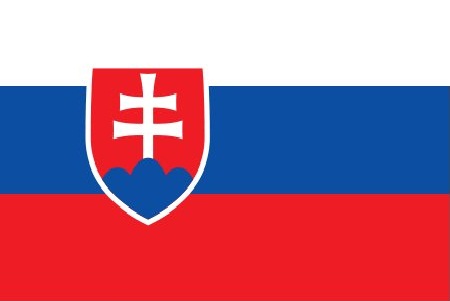 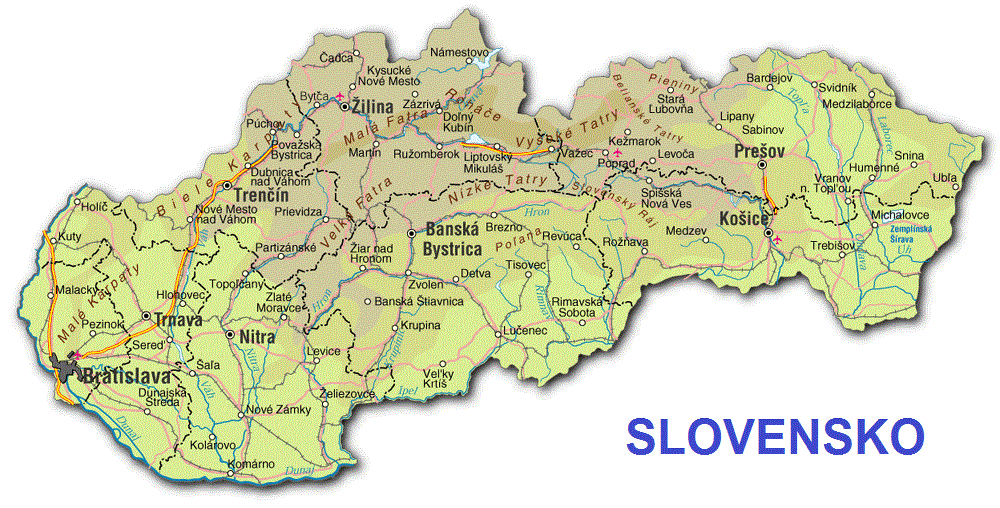 ŠTÁTNE SYMBOLY
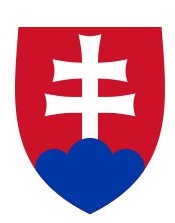 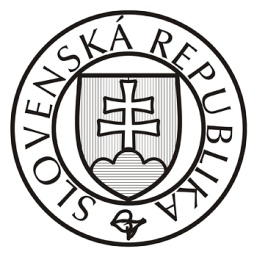 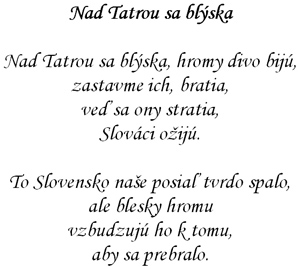 Štátna pečať
Štátny znak
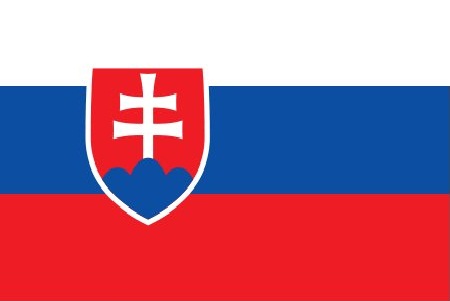 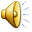 Hymna Slovenskej republiky
Vlajka Slovenskej republiky
Susediace štáty Slovenska
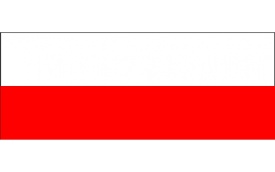 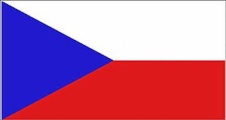 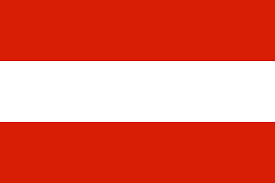 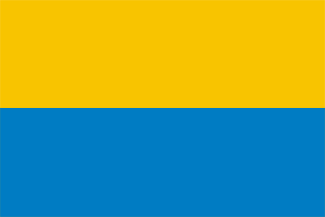 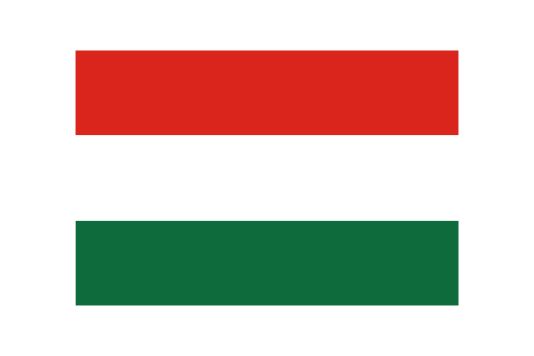 Hlavné mesto - BRATISLAVA
Bratislavský hrad
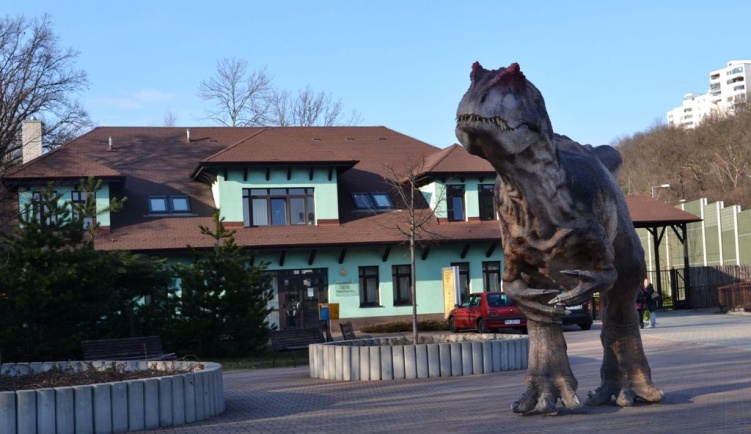 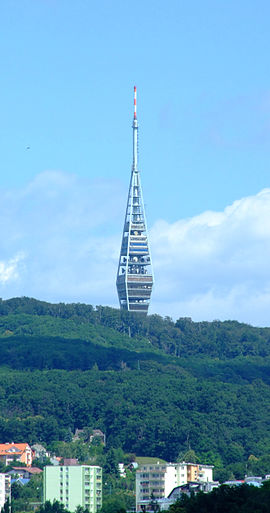 ZOO
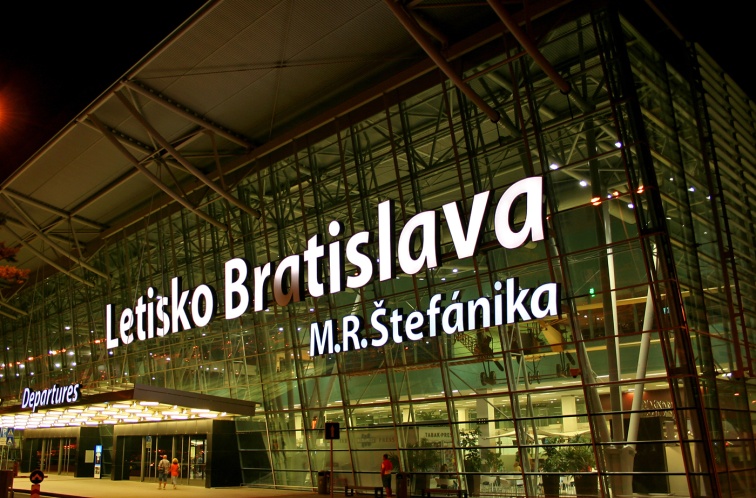 Dunaj
Kamzík
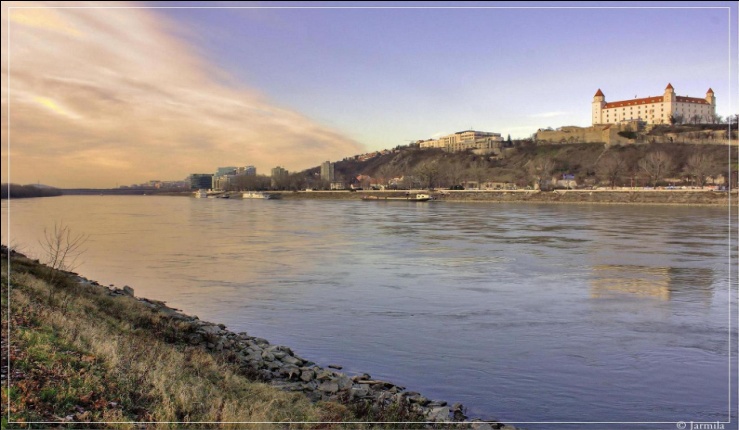 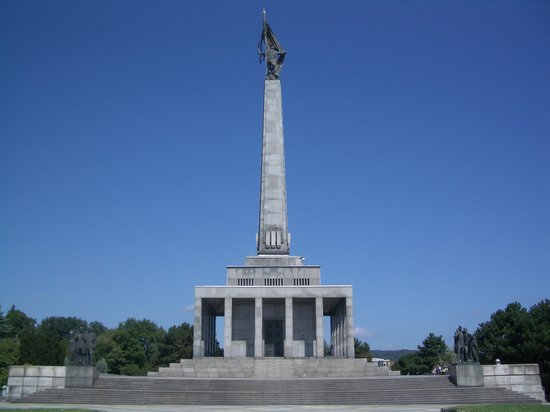 Letisko M.R. Štefánika
Slavín
Prezident SR, vláda SR
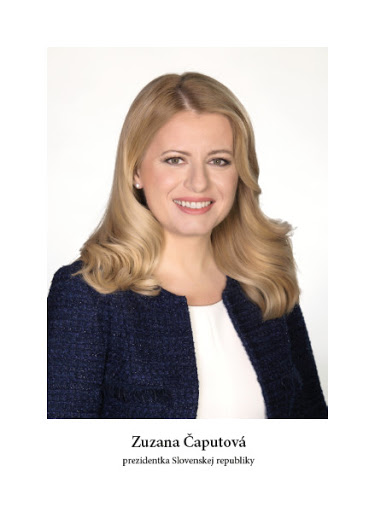 Prezidentský palác
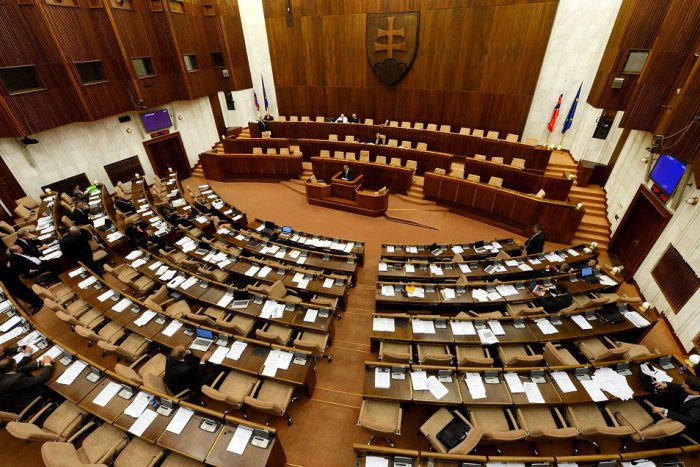 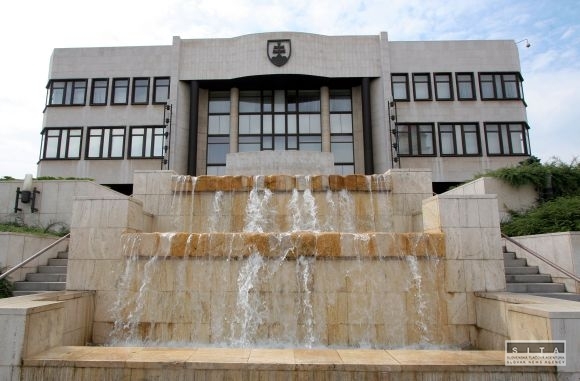 Rokovanie v parlamente
Parlament
Krásy Slovenska
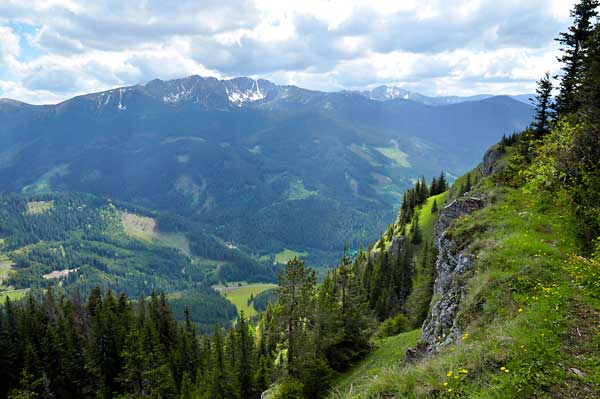 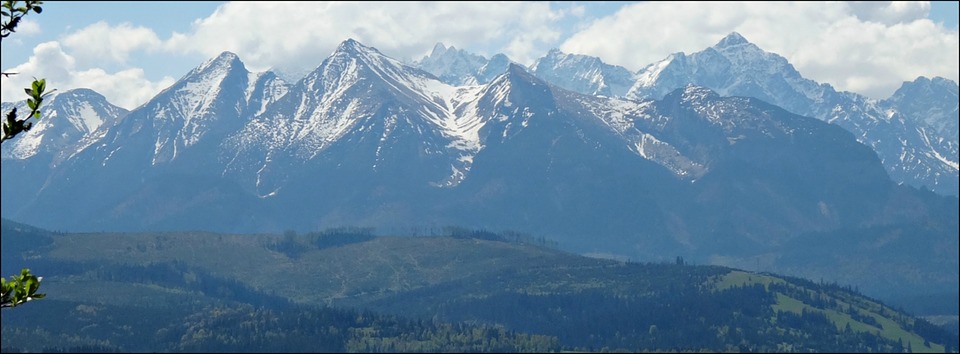 Vysoké Tatry
Nízke Tatry
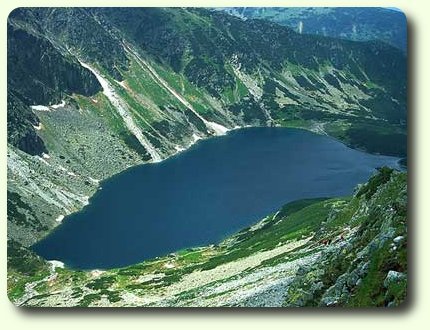 Terchová – Jánošíkové diery
Štrbské pleso
Hrady a zámky Slovenska
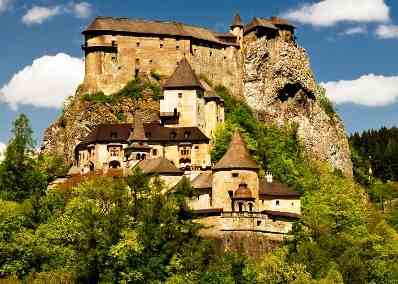 Hrad Červený kameň
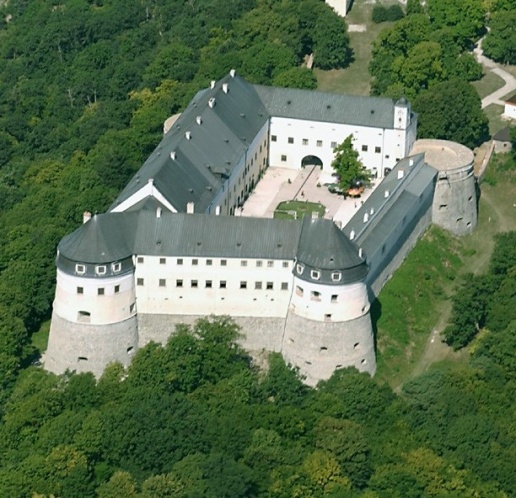 Bojnický zámok
Oravský hrad
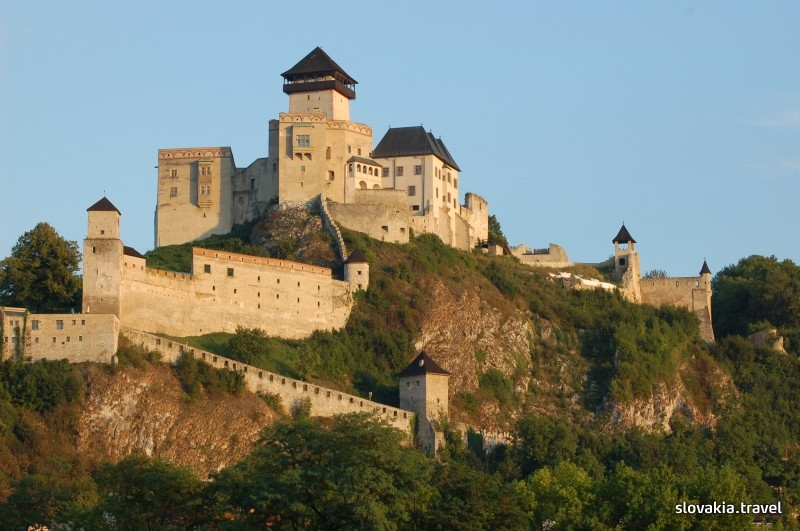 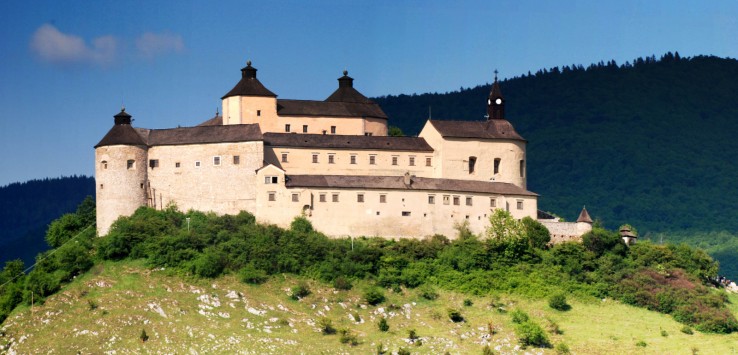 Hrad Krásna Hôrka
Trenčiansky hrad
Ďakujem za pozornosť.